Webinaire Contrat d’allocations d’études
Direction de l’offre de soins - Pôle Ressources humaines en santé
Direction de la Santé Publique
18/06/2025
1
ORDRE DU JOUR
Les chiffres clés des secteurs sanitaires et ESMS du secteur personnes en difficultés spécifiques

Présentation et modalités de la campagne 2025

Bilan 2024

Témoignages
2
18/06/2025
Le Contrat d’Allocation d’Etudes (CAE)
Il s’agit d’une allocation de 9000 € (10800 € pour les sages-femmes) versée en intégralité pendant la dernière année d’études. Cette allocation est conditionnée.

Elle repose sur un contrat signé entre un étudiant inscrit en dernière année de certaines filières ciblées et un établissement sanitaire ou un service ou un établissement médico-social du secteur PDS. Ce contrat engage mutuellement les deux parties.

L’étudiant s’engage à servir dans cet établissement pendant 18 mois minimum.
3
18/06/2025
Chiffres clés
4
18/06/2025
Les acteurs du sanitaire, social et médicosocial
5
18/06/2025
Les établissements sanitaires (ES) en Île-de-France
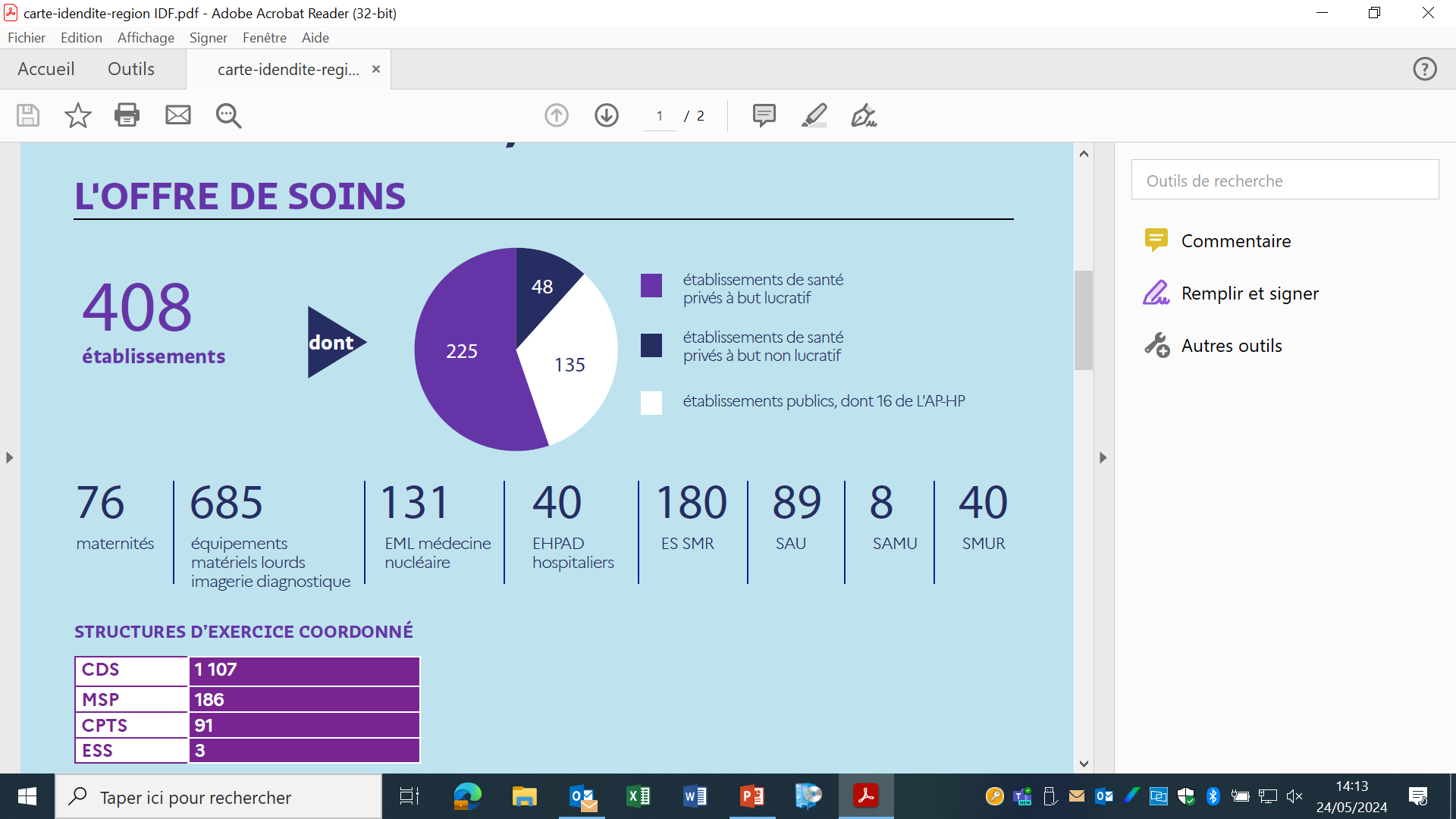 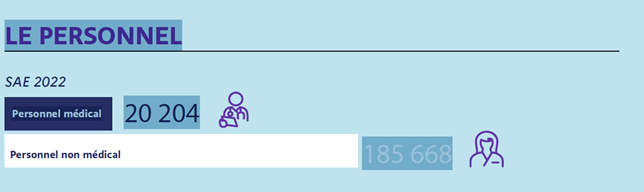 Source RPPS/Adeli: octobre 2023
6
18/06/2025
Les professionnels de santé dans les ES
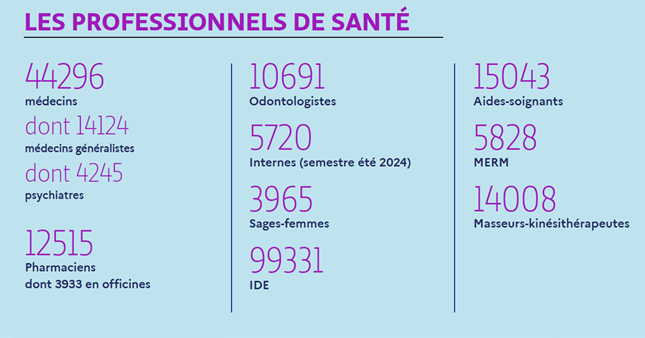 Source RPPS/Adeli: octobre 2023
7
18/06/2025
Focus sur les ESMS pour personnes en difficultés spécifiques
Personnes en difficultés spécifiques (PDS)
LHSS 
Lits Halte Soins Santé
LAM
Lits d’accueil médicalisé
ACT 
Appartement de coordination thérapeutique 
CSAPA 
Centre de soins, d'accompagnement et de prévention en addictologie 
CAARUD 
Centre d'accueil et d'accompagnement à la réduction des risques pour usagers de drogues
EMSP
Equipes mobiles santé précarité
ESSIP
Equipes spécialisées de soins infirmiers précarité
Etablissements et services financés par l’Assurance Maladie (ondam médico-social objectif spécifique)
8
18/06/2025
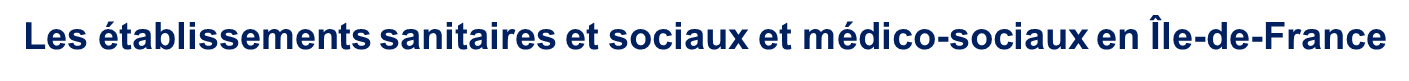 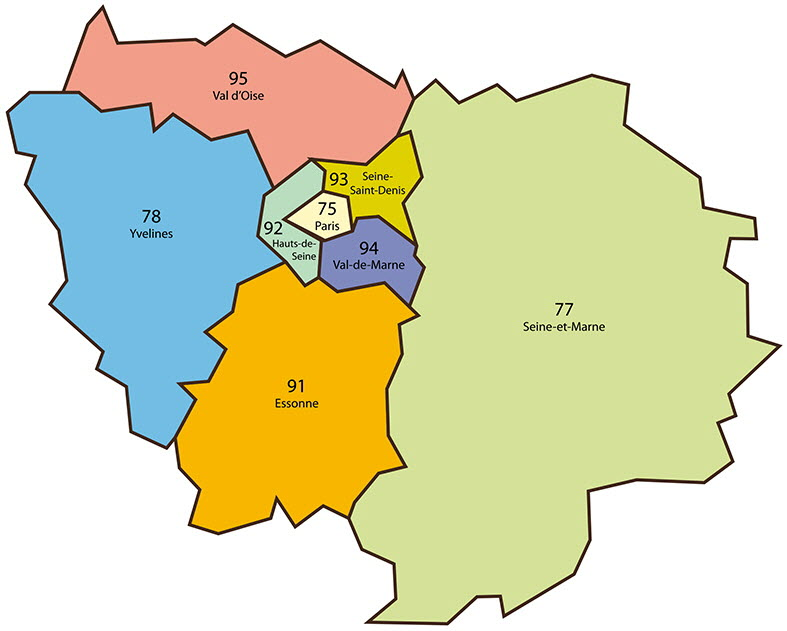 95
19 ESMS PDS
4 ACT, 2 LHSS,1 LAM, 6 CSAPA,1 CAARUD, 3 EMSP, 1 ESSIP,1 UCSD
94 
17 ESMS PDS
2 ACT, 2 LHSS, 1 LAM, 10 CSAPA, 2 CAARUD, 2 EMSP, 1 ESSIP
14 ESMS PDS
2 ACT, 3 LHSS, 2 LAM, 4 CSAPA, 1 CAARUD, 1 EMSP, 1 ESSIP
93
34 ESMS PDS
6 ACT, 4 LHSS, 2 LAM, 14 CSAPA, 3 CAARUD, 3 EMSP; 1 ESSIP, 1 UCSD
21 ESMS PDS
2 ACT
2 LHSS
2 LAM
5 CSAPA
2 CAARUD
4 EMSP
2 ESSIP
92
22 ESMS PDS 
5 ACT, 2 LHSS, 2 LAM, 7 CSAPA, 1 CAARUD, 3 EMSP, 1 ESSIP, 1 UCSD
16 ESMS PDS
2 ACT, 3 LHSS, 1 LAM, 7 CSAPA, 1 CAARUD, 1 EMSP, 1 ESSIP
75 
58 ESMS PDS
13 ACT, 5 LHSS, 2 LAM, 17 CSAPA, 10 CAARUD, 1 EMSP, 1 ESSIP, 1 UCSD
9
18/06/2025
2) Présentation et modalités de la campagne 2025
10
18/06/2025
Objectifs du dispositif soutenu par l’ARS
Contexte
Tensions en ressources humaines rencontrées par les établissements de santé et les établissements et services médico-sociaux franciliens du secteur PDS. 

Objectifs du dispositif :

Lutter contre la précarité des étudiants en santé et faciliter leur réussite dans leurs études ;
Fidéliser les néo diplômés au sein des établissements de santé situés dans un territoire à densité faible ou des structures médico-sociales dédiées aux publics à besoins spécifiques.
11
18/06/2025
Les éléments à retenir
Qui peut candidater?
Signature du contrat CAE entre un étudiant en dernière année d’études et un établissement
Quelles sont les formations concernées ?
dans le secteur PDS
Assistants de service social (ASS) - Aide-soignant (AS) - Infirmier diplômé d’Etat (IDE) - Masseur kinésithérapeute (MK)
Orthophoniste - Éducateur spécialisé (ES) - Moniteur éducateur (ME)
dans le secteur sanitaire 
Assistant de service social (ASS) - Infirmier diplômé d’Etat (IDE) - Infirmier diplômé d’Etat Puériculteur (IPDE) - Infirmier anesthésiste (IADE) - Infirmier de bloc opératoire (IBODE) - Masseur kinésithérapeute (MK) - Orthophoniste - Manipulateur en électroradiologie médicale (MERM) - Sage-Femme (S-F)
12
18/06/2025
Les éléments à retenir
Quand déposer sa candidature ?
L’appel à candidature a été lancé le 04 avril 2025
La date limite de dépôt des candidatures par les établissements de santé est le 14 novembre 2025

Auprès de qui déposer sa candidature ?
Auprès de tous les établissements sanitaires et ESMS du secteur PDS, publics, privés franciliens lucratifs et non lucratifs
13
18/06/2025
Les éléments à retenir
Quels sont les documents à fournir à l’ARS par l’établissement ?
Le contrat d’allocation d’études signé entre l’établissement et l’étudiant
Le certificat de scolarité en dernière année
Quel est le montant de l’allocation versée par l’établissement ?
9 000 € nets pour les étudiant(e)s en dernière année de formations PNM
10 800 € nets pour les étudiant(e)s en dernière année de SF
L’allocation est-elle cumulable avec les bourses ?
L’allocation est cumulable avec les bourses du Conseil régional d’Ile-de-France
A quoi s’engage l’étudiant ?
Engagement de servir d’une durée de 18 mois minimum dans l’établissement à l’issue de la formation
Comment est versée l’allocation ? 
L’étudiant reçoit l’intégralité de l’allocation pendant la période de formation
14
18/06/2025
3) Éléments de bilan 2024
15
18/06/2025
Bilan CAE 2024
Nombre de CAE validés
16
18/06/2025
Bilan CAE 2024
733 CAE 2024 financés en Ile-de-France
17
18/06/2025
4) Témoignages

Ludovic TRIPAULT
Directeur adjoint, en charge de la DRH
Centre hospitalier de Saint-Denis
Et 
Madame COULIBALY, IDE 
Madame MARION chef de service
SAMU SOCIAL DE PARIS
18
18/06/2025